Functions and Objectives of Financial System in India
Dr. Manish Dadhich
Financial System
A financial system can be defined as a set of institutions, instruments, and markets which promote savings and channels them to their most efficient use. It consists of individuals (savers), intermediaries, markets and users of savings (investors).
According to Prasanna Chandra,
“financial system consists of a variety of institutions, markets, and instruments related in a systematic manner and provide the principal means by which savings are transformed intoinvestments”.
Van Horne, “financial system allocates savings efficiently in an economy to ultimate users either for investment in real assets or for consumption”.
Financial Service
Financial service is part of financial system that provides different types of finance through various credit instruments, financial products and services.
In financial instruments, we come across cheques, bills, promissory notes, debt instruments, letter of credit, etc.
In financial products, we come across different types of mutual funds. extending various types of investment opportunities. In addition, there are also products such as credit cards, debit cards, etc.
Financial services
Economic services provided by various financial institutions that deal with the management of money. 
Intangible product of financial markets like loans, insurance, stocks, credit card, etc. 
Are products of institutions such as banking firms, insurance companies, investment funds, credit unions, brokerage firms, and consumer finance companies. 
It act as a barrier against risk arising from various unforeseen activities by insuring people against losses. These services are consumer-oriented as these are designed and provided in accordance with the needs of customers.
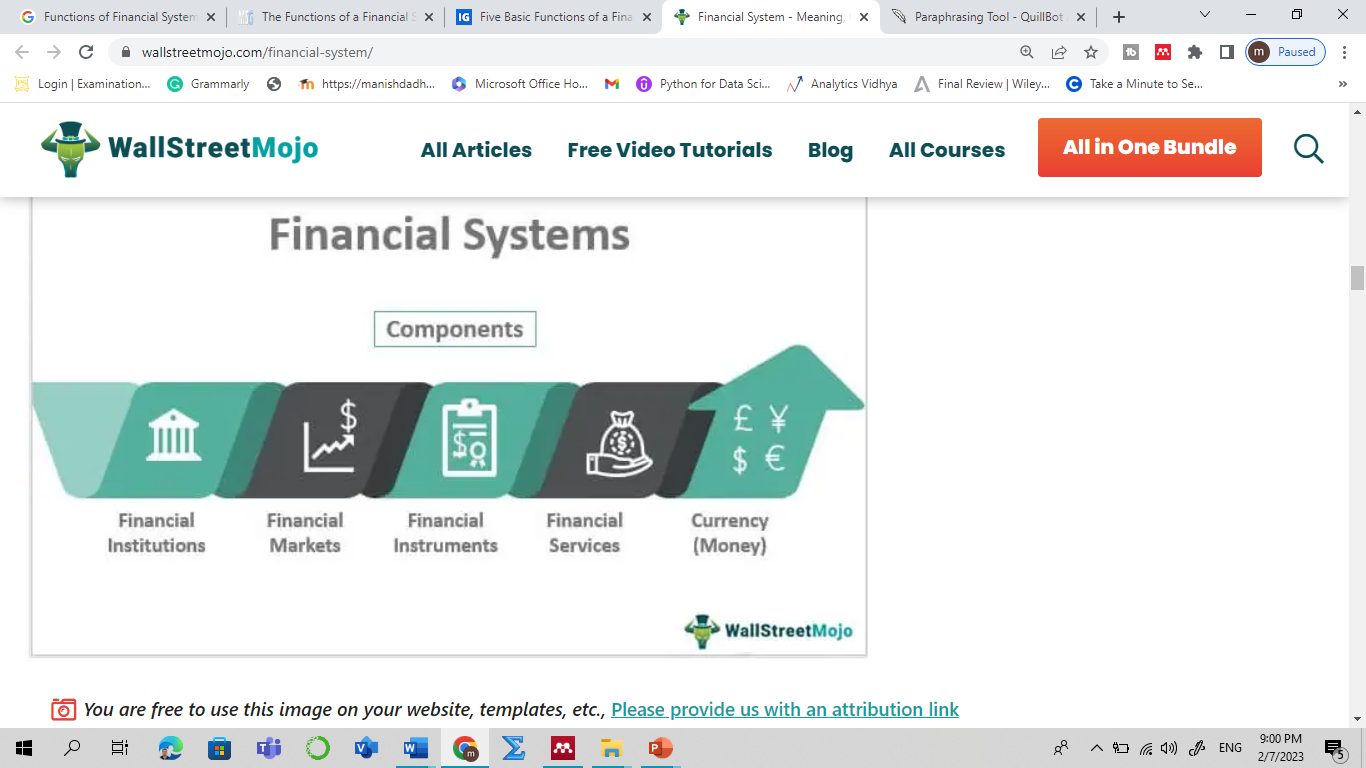 1 – Financial Institutions
Financial institutions act as intermediaries between the lender and the borrower when providing financial services. These include:
Banks (Central, Retail, and Commercial)
Insurance Companies
Investment Companies
Brokerage Firms
2 – Financial Markets
These are places where the exchange of assets occurs with borrowers and lenders, such as stocks, bonds, derivatives, and commodities.
Financial markets help businesses to grow and expand by allowing investors to contribute capital. Investors invest in company stock with the expectation of it producing a return in the future. As the business makes a profit, it can then pass on the surplus to the investors.
3- Financial Instruments
Tradable or financial instruments enable individuals to trade within the financial markets. These can include cash, shares of stock (representing ownership), Mutual funds, ELSS, bonds, options, and futures.
4 – Financial Services
Financial services provide investors a way of managing assets and offer protection against systemic risk. These also ensure individuals have the appropriate amount of capital in the most efficient investments to promote growth. 
Banks, insurance companies (Bankassurance), and investment services would be considered financial services.
Functions of Financial System
There are several financial system components to ensure a smooth transition of funds between lenders, borrowers, and investors.
1. Liquidity Function
2. Payment Function
3. Saving Function
4. Risk Function
5. Transfer Function
6. Reformatory Functions
7. Policy Function
1. Liquidity Function
The most important function of a financial system is to provide money and monetary assets for the production of goods and services.
Monetary assets are those assets that can be converted into cash or money easily without loss of value. All activities in a financial system are related to the liquidity-either provision of liquidity or trading in liquidity.
2. Payment Function
The financial system offers a very convenient mode of payment for goods and services. 
The cheque system and credit card system are the easiest methods of payment in the economy. The cost and time of transactions are considerably reduced.
3. Saving Function
As already stated, public savings find their way into the hands of those in production through the financial system. The funds are in the hands of the producers, resulting in better goods and services and an increase in society's living standards. 
When savings flow declines, however, the growth of investment and living standards begins to fall.
4. Risk Function
The financial markets provide protection against life, health, and income risks. These are accomplished through the sale of life, health, and property insurance policies. Overall, they provide immense opportunities for the investor to hedge himself/herself against or reduce the possible risk involved in various instruments. 
5. Transfer Function
A financial system provides a mechanism for the transfer of resources across geographic boundaries.
6. Reformatory Functions
A financial system undertaking the functions of developing, introducing innovative financial assets/instruments services and practices and restructuring the existing assets, services, etc, to cater to the emerging needs of borrowers and investors.
7. Policy Function
Most governments intervene in the financial system to influence macroeconomic variables like interest rates or inflation. So, for example, the federal or central bank indulges in several cuts in CRR and tries to decrease the interest rates and increase the availability of credit at cheaper rates to the corporates.
Objectives of Financial System
1. Facilitate Payment
The financial system facilitates payment through banks and any other financial institution. Anything we buy or sale requires the transaction of money. That is done by the financial system
2. It Links Between Saver and Investor
The financial system provides a place where saver and investor meets. Saver saves money and investors invest it in different types of stocks to get profit on it.
3. Helps In Capital Formation
For capital formation, there should be a good financial system that provides the finance timely and in an appropriate amount.
4. To Ensure Safety On Investment
The financial system has different institutions for the proper supervision of the financial market that controls the market. So, the safety of the investment can be done.
5. Helps In The Growth Of The Economy
Proper mobilization of funds and proper control in the financial market helps the business to grow and motivate investors to invest. That helps in the growth of the economy.
Thank You